Literatura Infantil
Lic. Humberto Valdez Sánchez
Lic. Miguel Andrés Rivera Castro
Asignatura/Curso
Literatura Infantil
5to Semestre
Horas: 6
Créditos: 6.65
Trayecto formativo
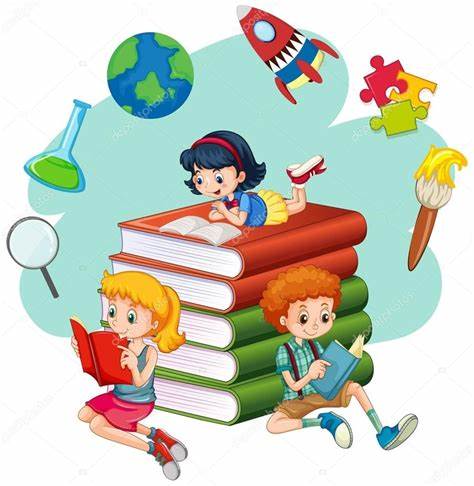 Formación para la enseñanza y el aprendizaje.
Asignaturas/cursos  antecedentes
Asignaturas/cursos/ subsecuentes
Creación literaria
Propósito
Que cada estudiante normalista diseñe proyectos de mediación, promoción y crítica literaria de libros infantiles, a partir del análisis de la literatura y el reconocimiento de las diversas perspectivas sobre la formación literaria de las niñas y los niños en edad preescolar y así posibilite el acercamiento a la cultura literaria.
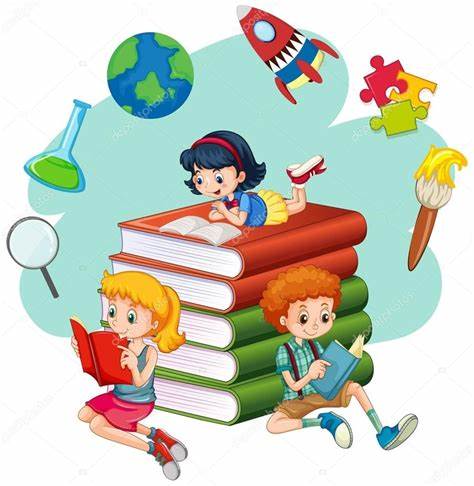 Descripción del curso
1. COMO PERSONAS LECTORAS DE TEXTOS LITERARIOS EN SUS DIVERSOS GÉNEROS.
2. COMO DOCENTES A TRAVÉS DE LOS APORTES DE LA INVESTIGACIÓN DIDÁCTICA DE LA LITERATURA
COMPETENCIAS GENÉRICAS DEL PERFIL DE EGRESO
COMPETENCIAS PROFESIONALES DEL PERFIL DE EGRESO
ESTRUCTURA DEL CURSO
Unidad de 
Aprendizaje II.
Análisis de los libros Infantiles
Unidad de 
Aprendizaje III.
La literatura Infantil
en los centros escolares
Unidad de 
Aprendizaje I.
Fundamentos
De la literatura
Infantil
Criterios de selección y valoración de libros infantiles
Estrategias de promoción, mediación y crítica de la literatura infantil.
Las formas de la 
Literatura infantil
Narrativa
Perspectivas de literatura infantil: valores educativos, emociones, neurociencia y género
Proyectos literarios en preescolar; propuestas de intervención
Poesía
UNIDAD DE APRENDIZAJE I. FUNDAMENTOS DE LA LITERATURA INFANTIL.
UNIDAD DE APRENDIZAJE II. ANÁLISIS DE LIBROS INFANTILES
UNIDAD DE APRENDIZAJE III. LA LITERATURA INFANTIL EN LOS CENTROS ESCOLARES
Criterios de evaluación
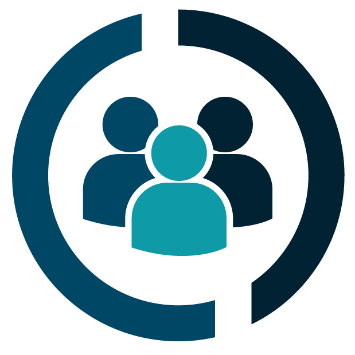 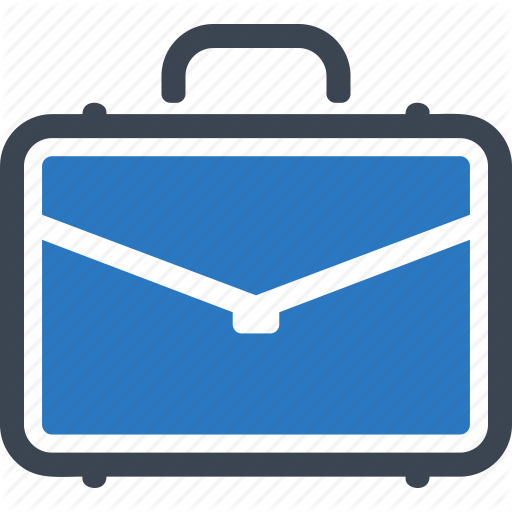 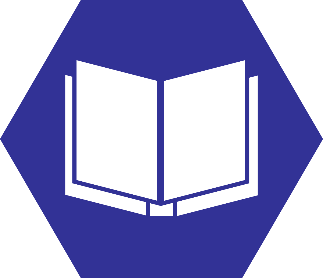 ¡¡¡ADVERTENCIA!!!
Todos los trabajos escritos que solicite en Escuela en Red deberán hacerse, rigurosamente, de manera individual y personal. En caso de que identifique trabajos que no cumplan este requisito se calificarán con un 0 (cero) automático. Si alguna de las alumnas afectadas se niega a aceptar su responsabilidad y me obliga a invertir mi tiempo en demostrarle su falta, tendrá un doble cero.  ¿ENTENDIDO?
Evaluación global del curso
Promedio de las unidades 50%

Evidencia final 50%
Heteroevalución 40%
Autoevaluación 5%
Coevaluación 5%
PUNTOS IMPORTANTES
Horario
de clase virtual
Miércoles
11:00 AM a 12:30 PM
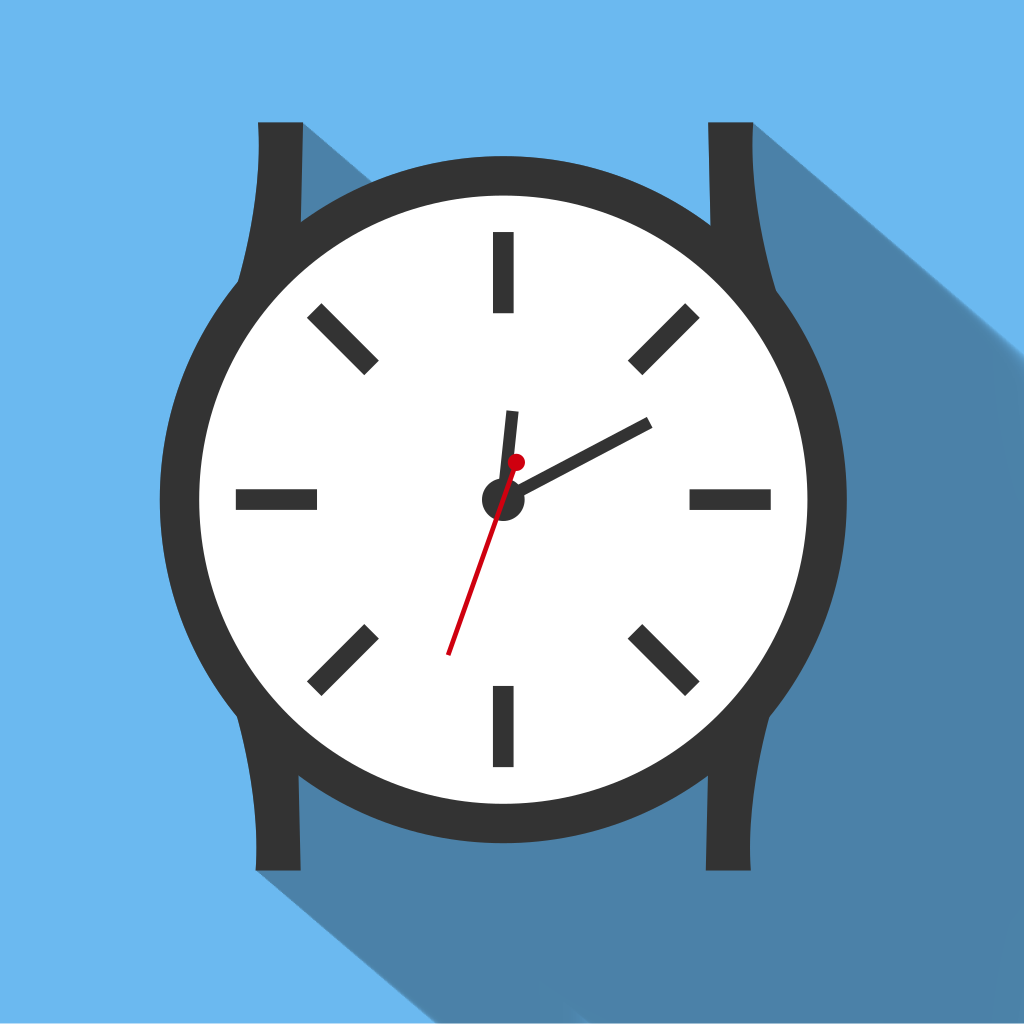 Firma de acuerdos establecidos por docente y alumnos
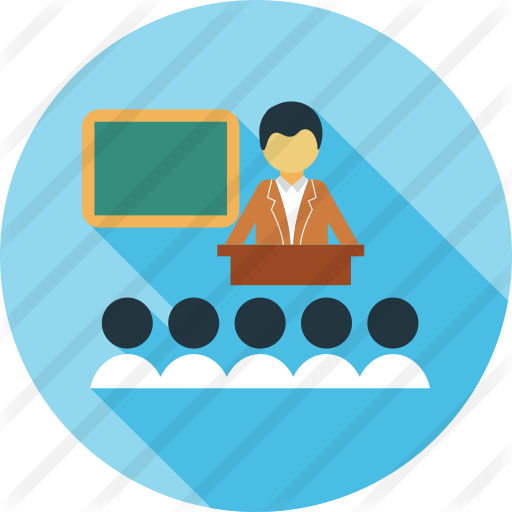